Alexander Boix
Just Getting Started…Digitization and Long-term Preservation of Audiovisual Recordsin the Archives of Social Democracy (AdsD)No Time to Wait 4 (Budapest, 2019-12-05)
Agenda
Introduction
Workflow
Perspective
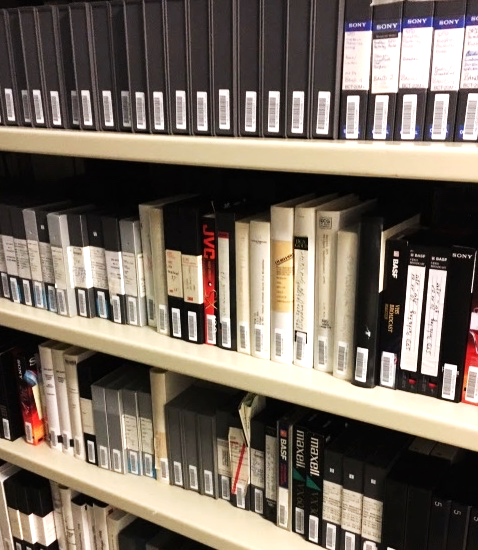 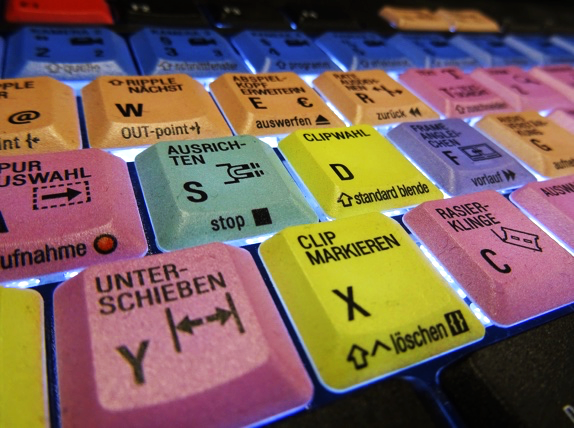 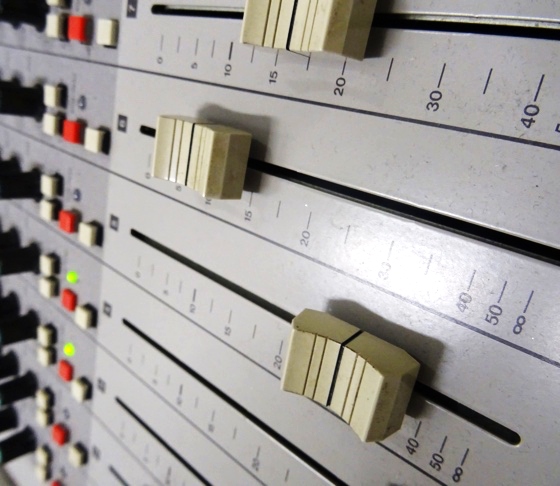 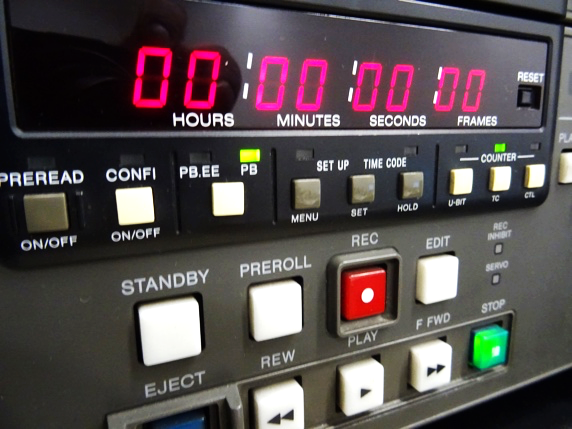 Archiv der sozialen Demokratie
2
Just Getting Started…
No Time to Wait 4  (Budapest, 2019-12-05)
Introduction
Archiv der sozialen Demokratie der Friedrich-Ebert-Stiftung

audio visual collection contains:
ca. 25.000 video objects
ca. 20.000 film Objects
ca. 10.000 audio Objects

2017 - 2019comprehensive evaluation of the collectionand the associated work processes

since 2019
step-by-step implementation of new work processes considering recommendations of e.g. IASA, FADGI, Memoriav and nestor
Archiv der sozialen Demokratie
3
Just Getting Started…
No Time to Wait 4  (Budapest, 2019-12-05)
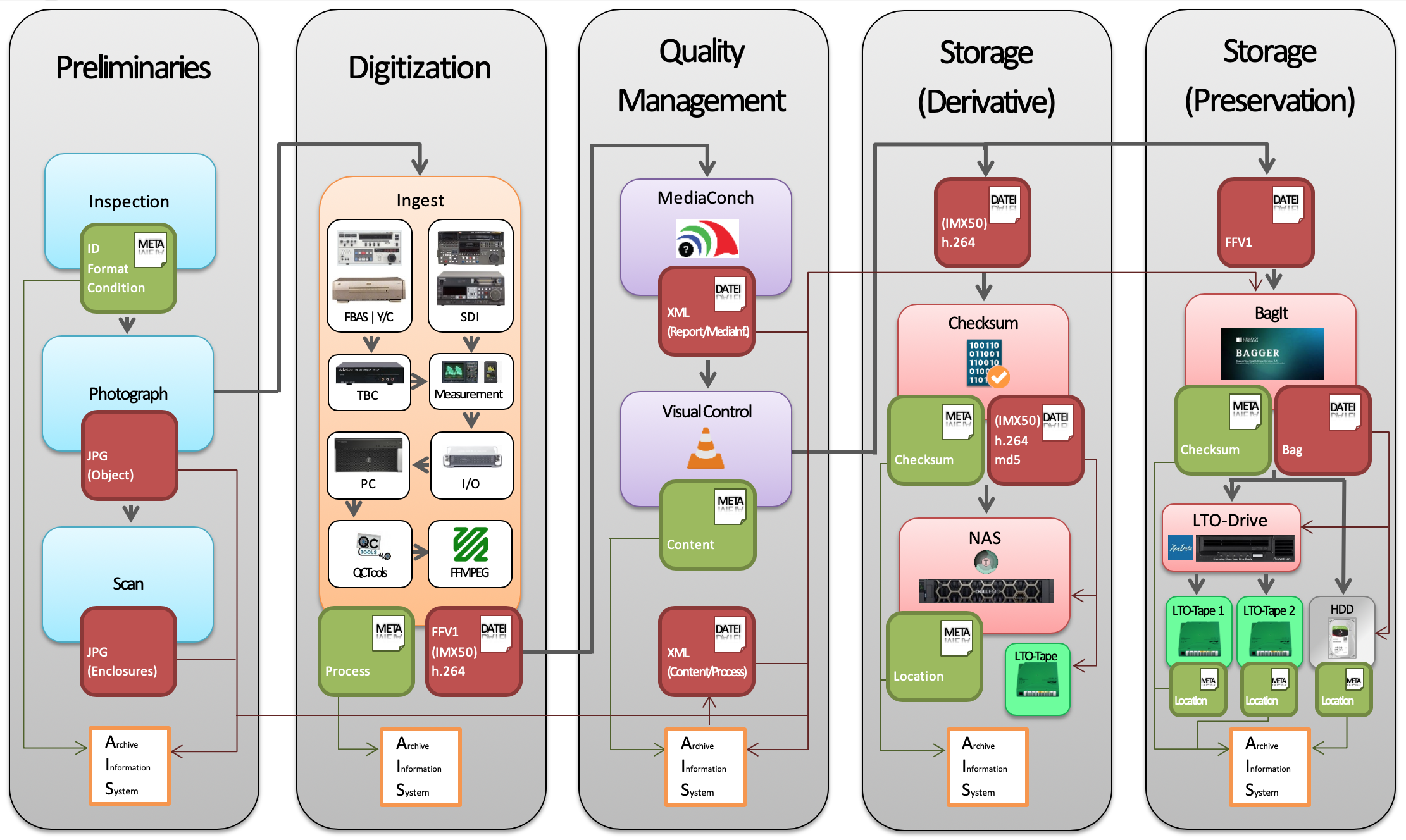 Workflow
Archiv der sozialen Demokratie
4
Just Getting Started…
No Time to Wait 4  (Budapest, 2019-12-05)
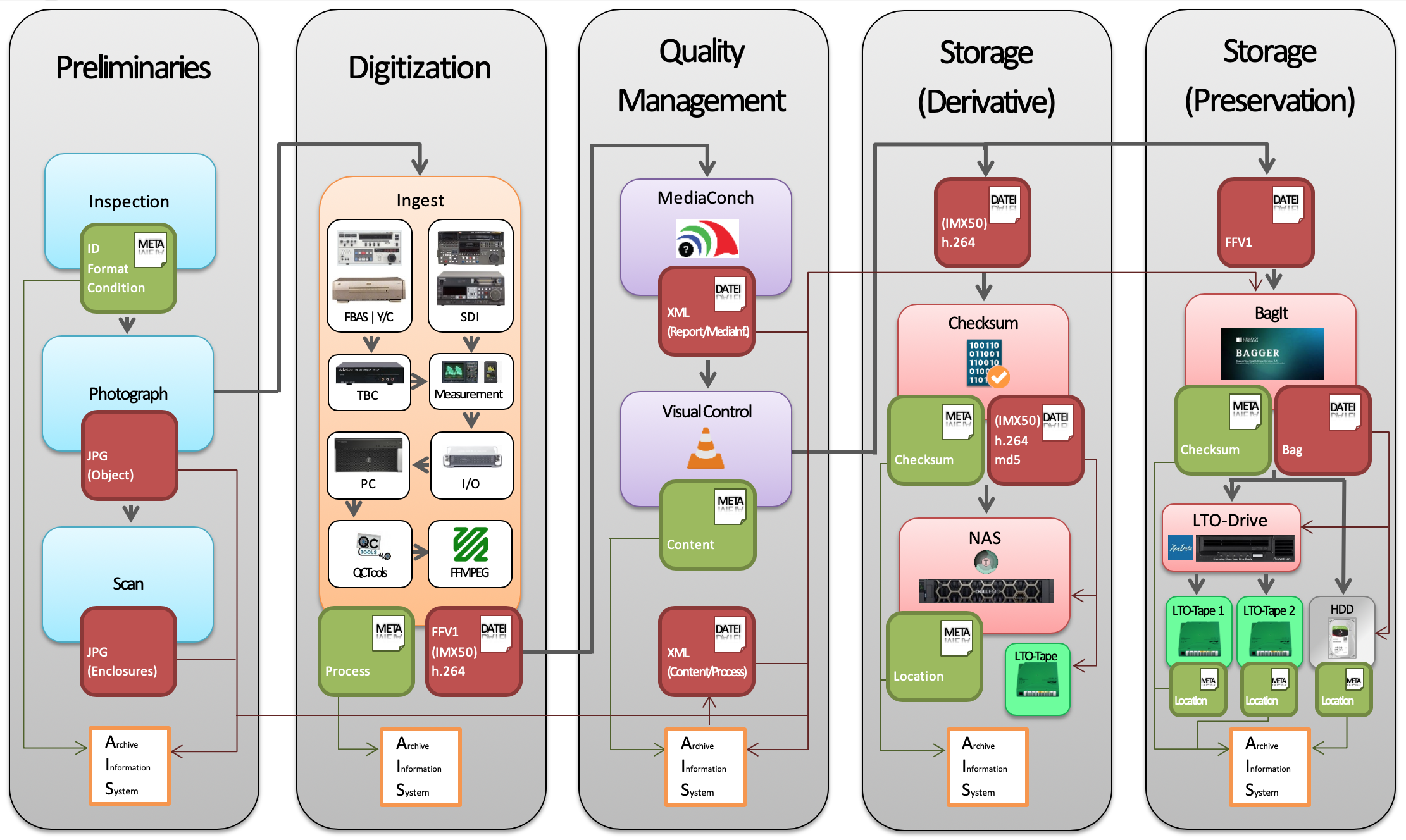 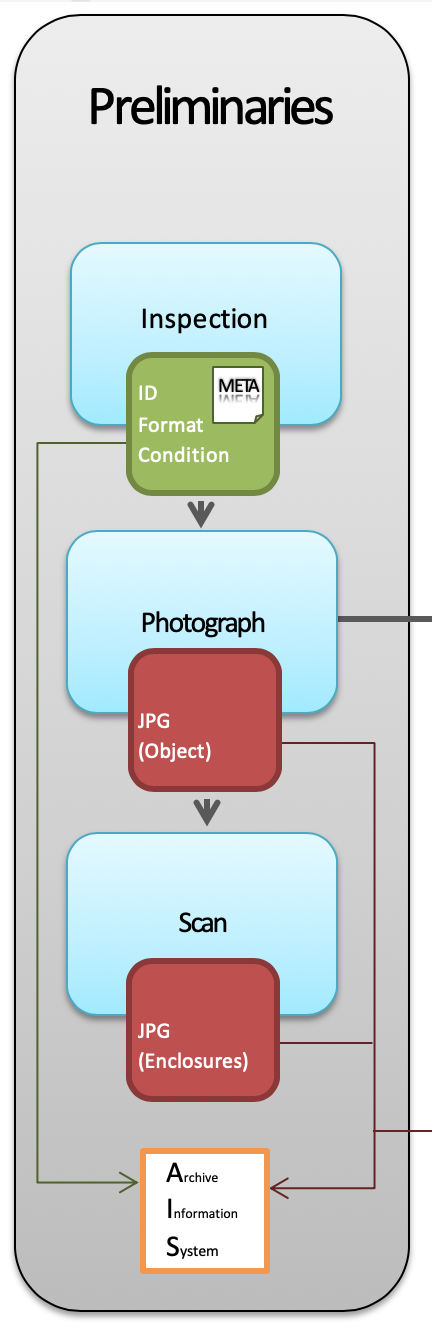 Workflow
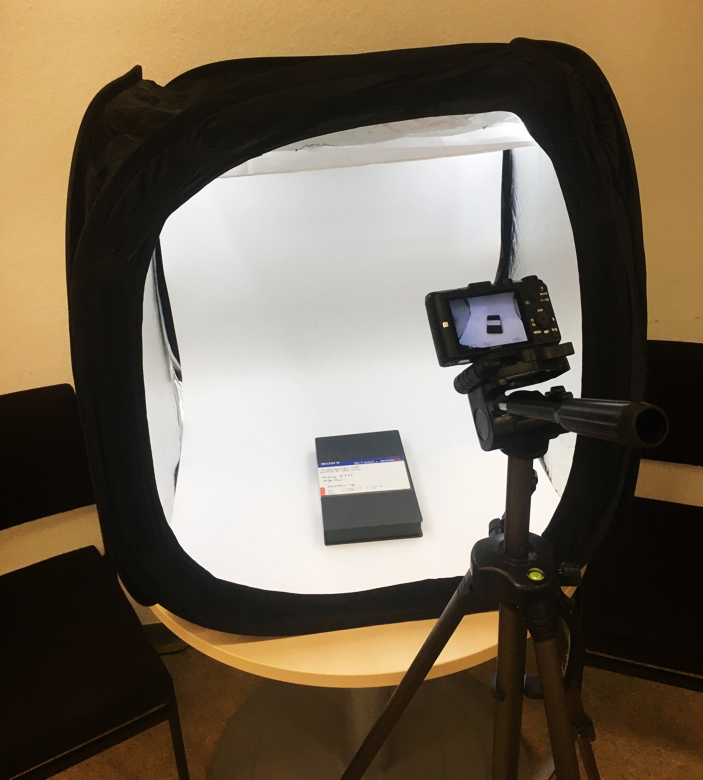 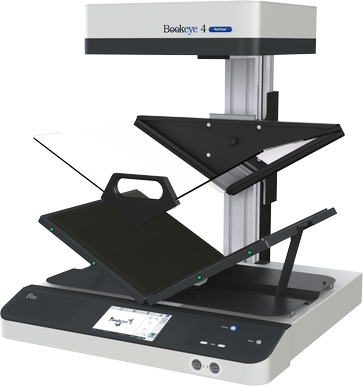 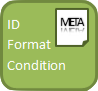 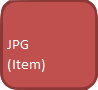 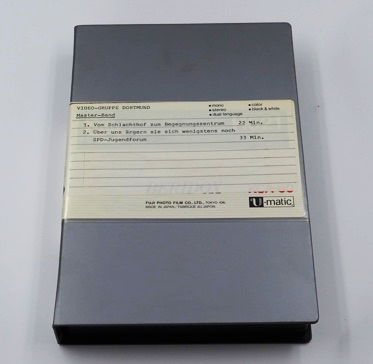 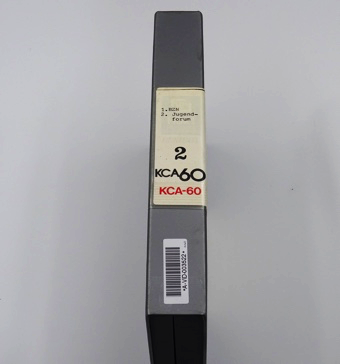 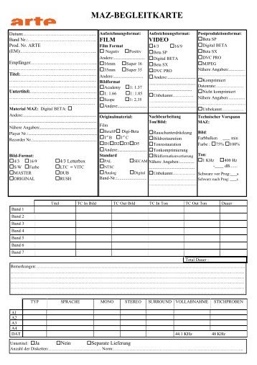 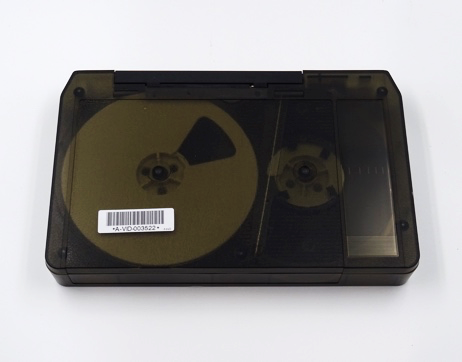 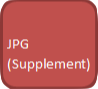 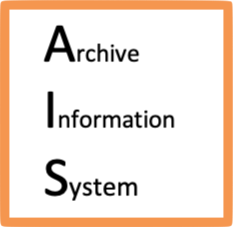 Archiv der sozialen Demokratie
5
Just Getting Started…
No Time to Wait 4  (Budapest, 2019-12-05)
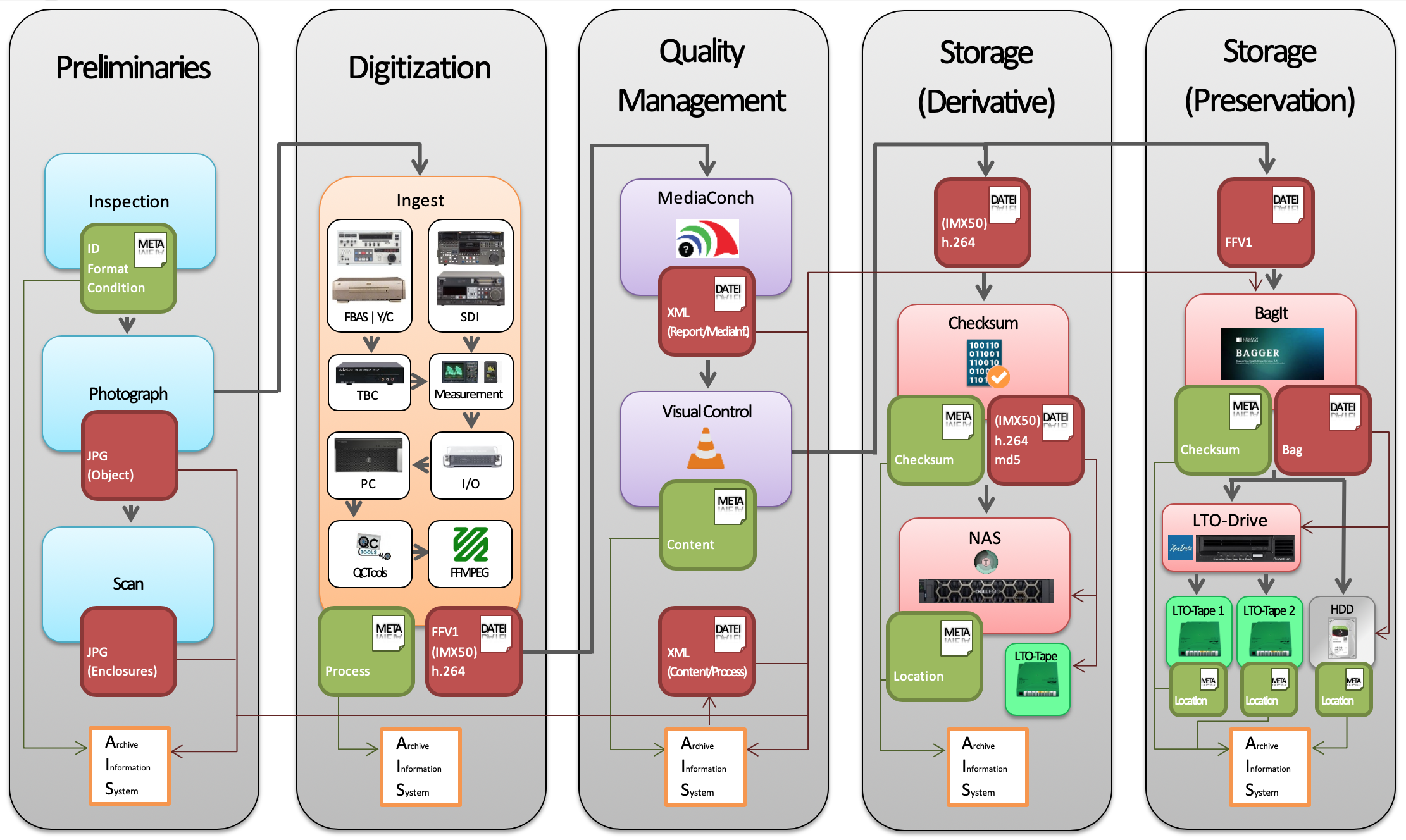 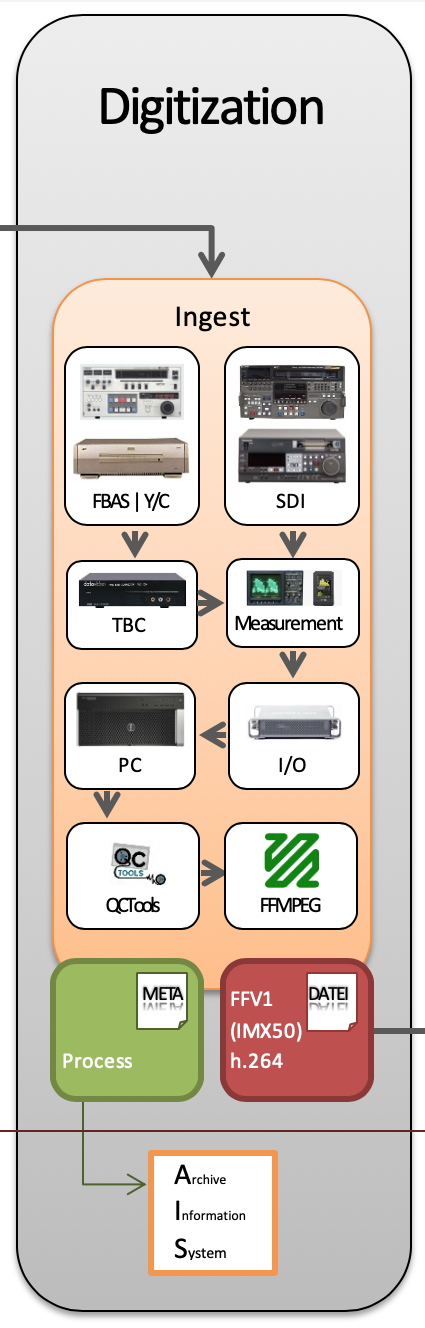 Workflow
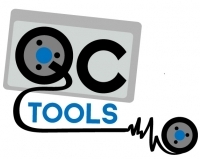 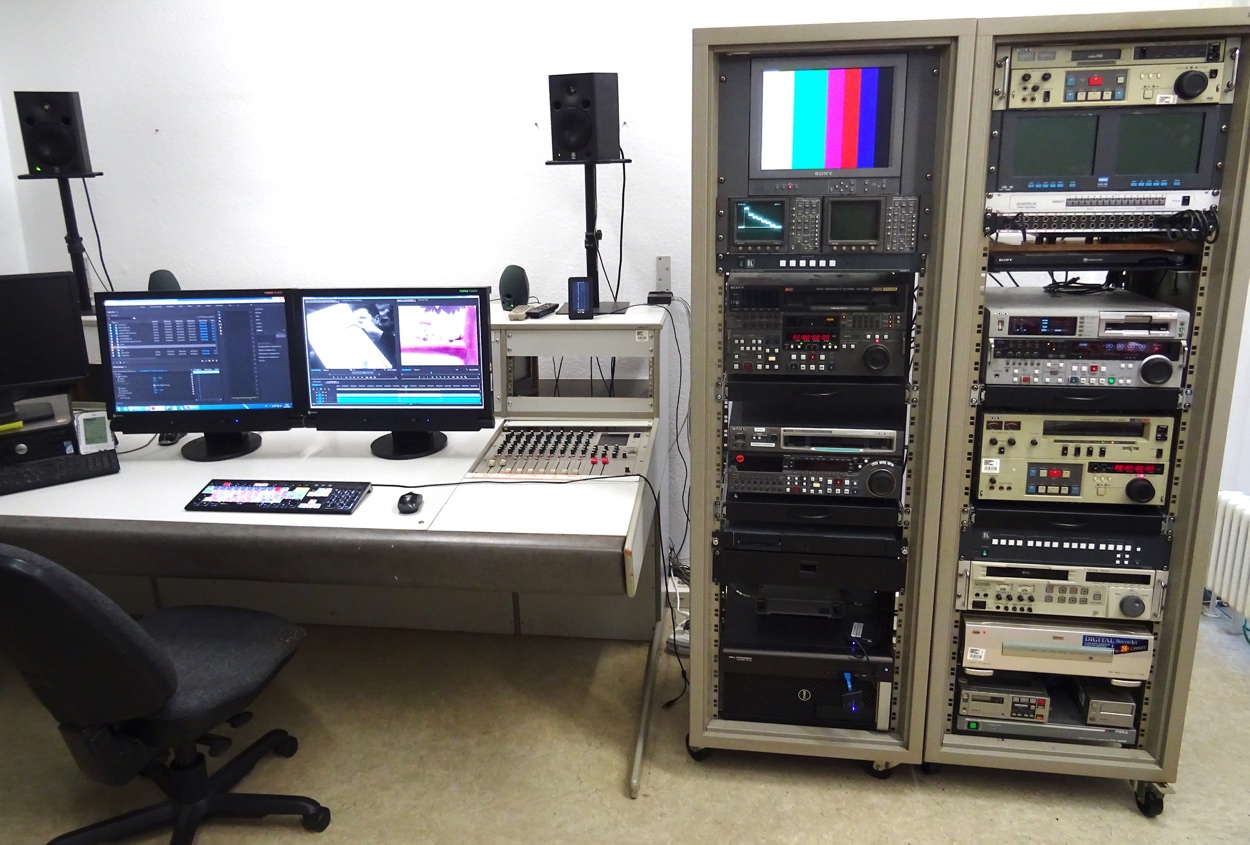 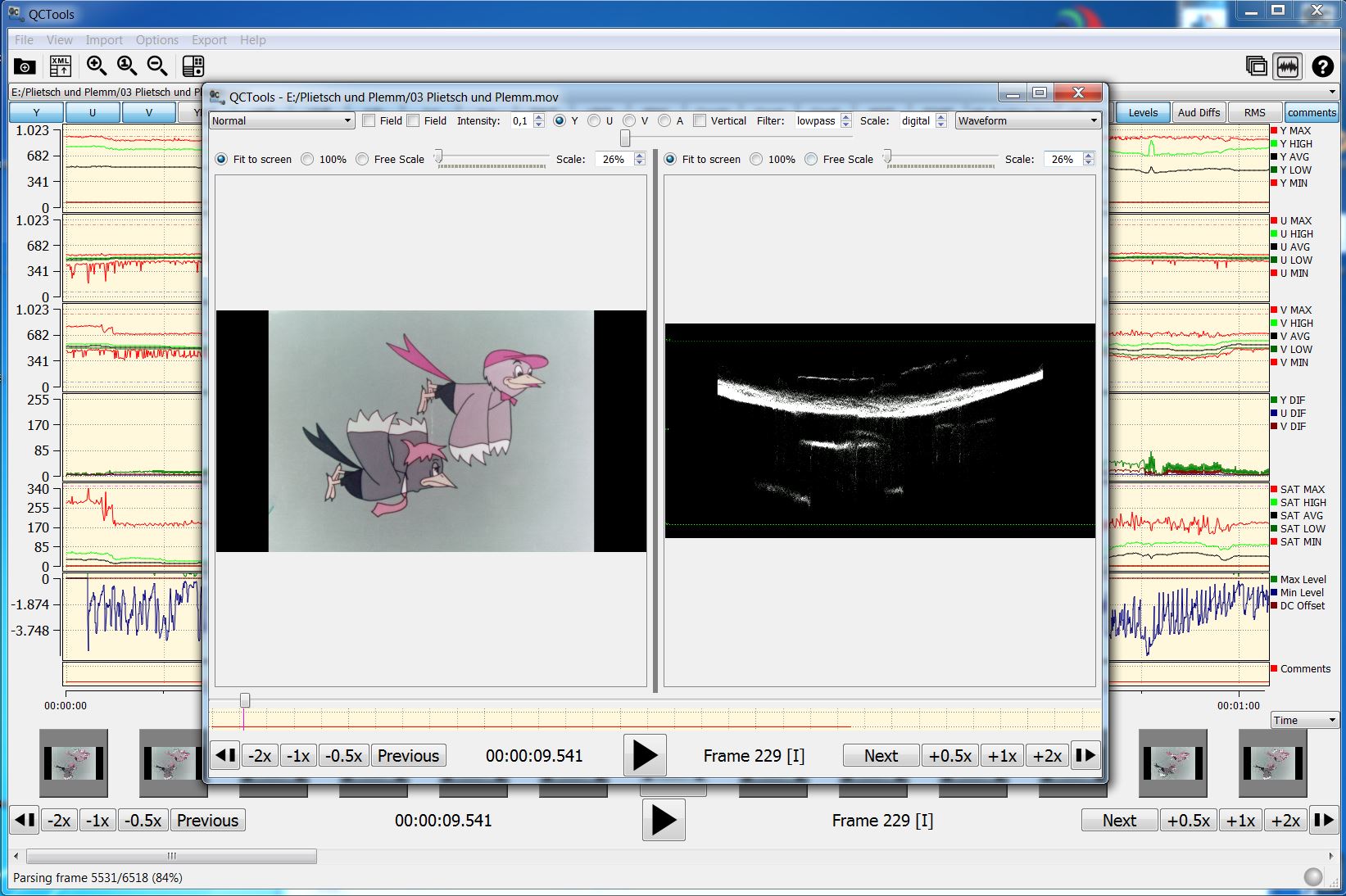 QCTools
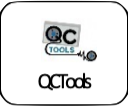 QCTools
Archiv der sozialen Demokratie
6
Just Getting Started…
No Time to Wait 4  (Budapest, 2019-12-05)
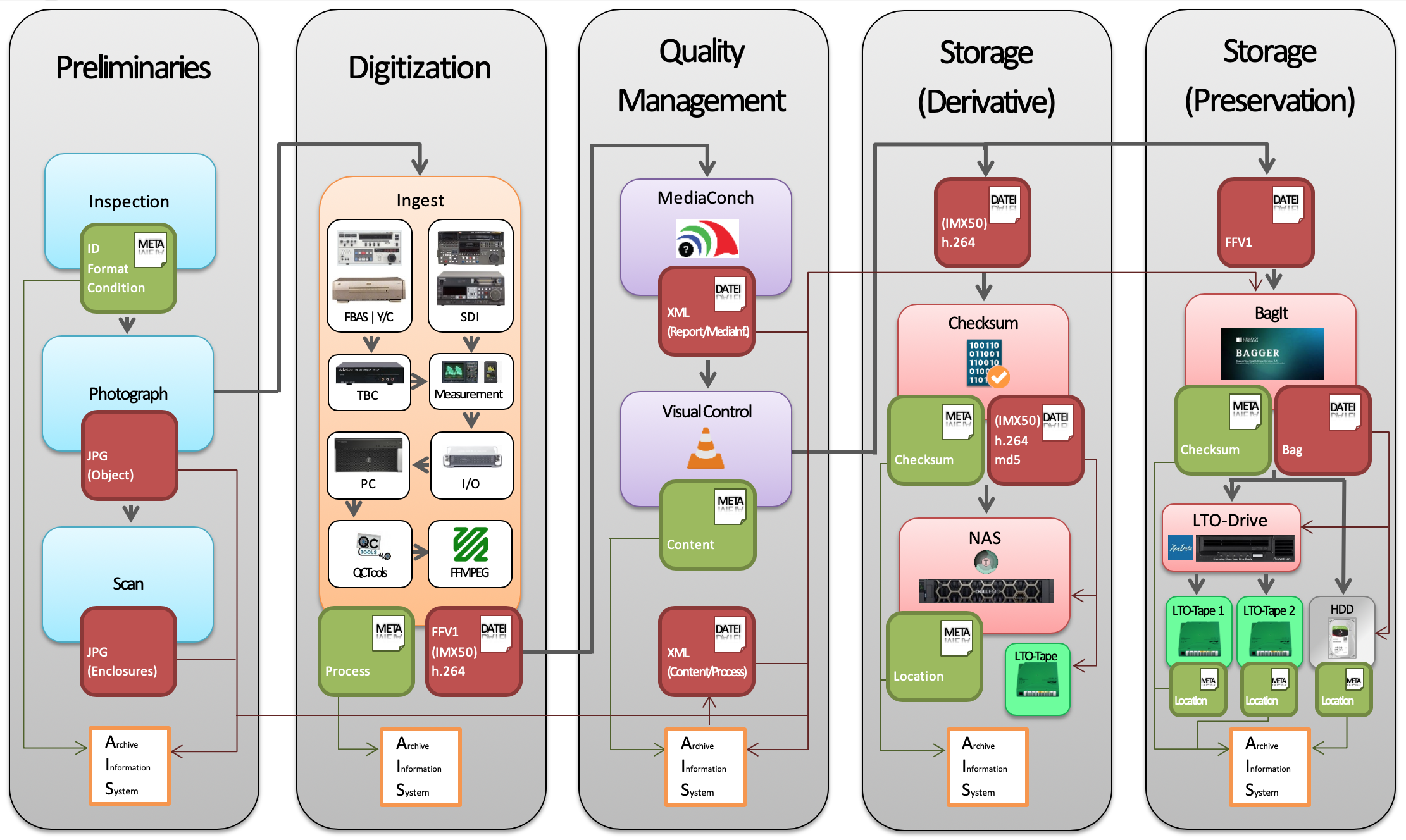 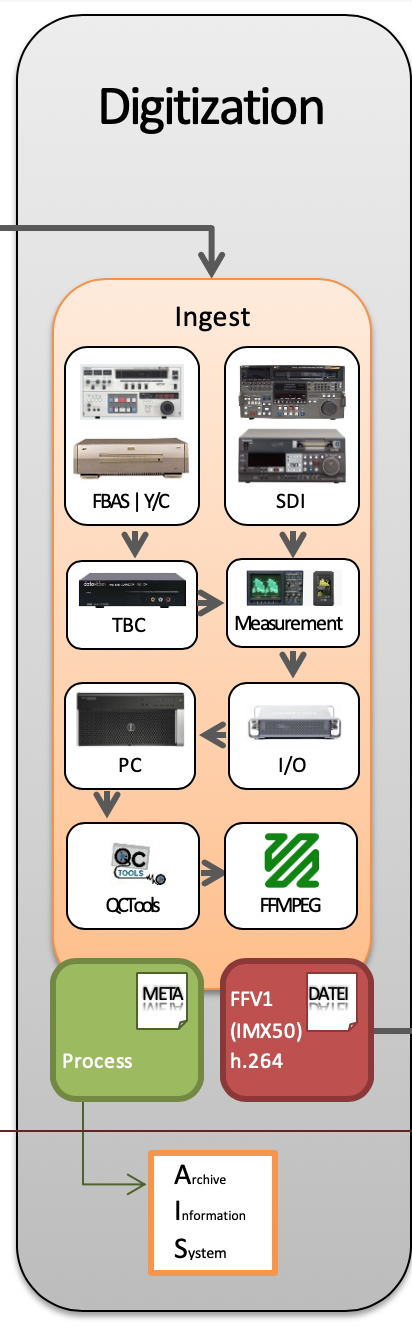 Workflow
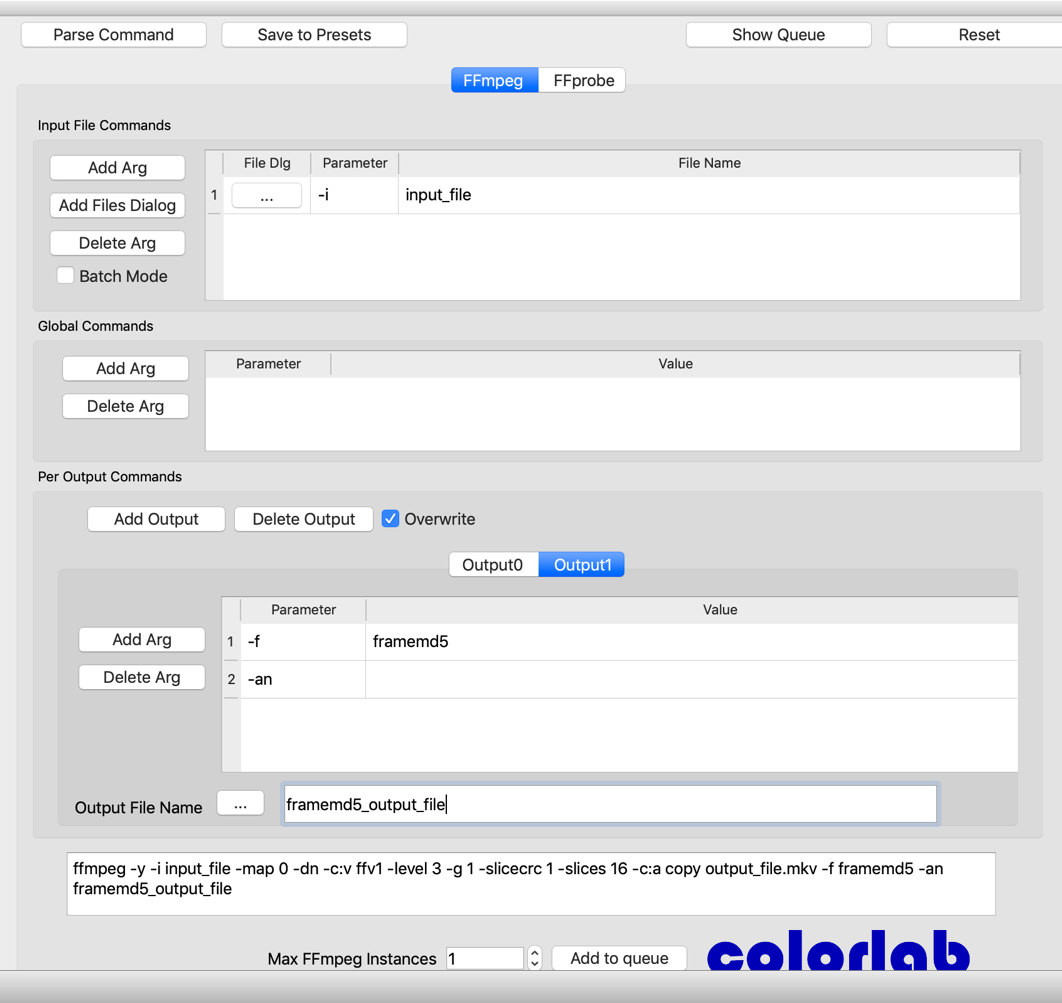 ffmprovisr
https://amiaopensource.github.io/ffmprovisr/
FFmpeg Cookbook for Archivistshttps://avpres.net/FFmpeg/
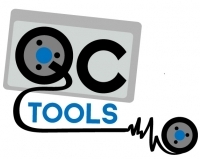 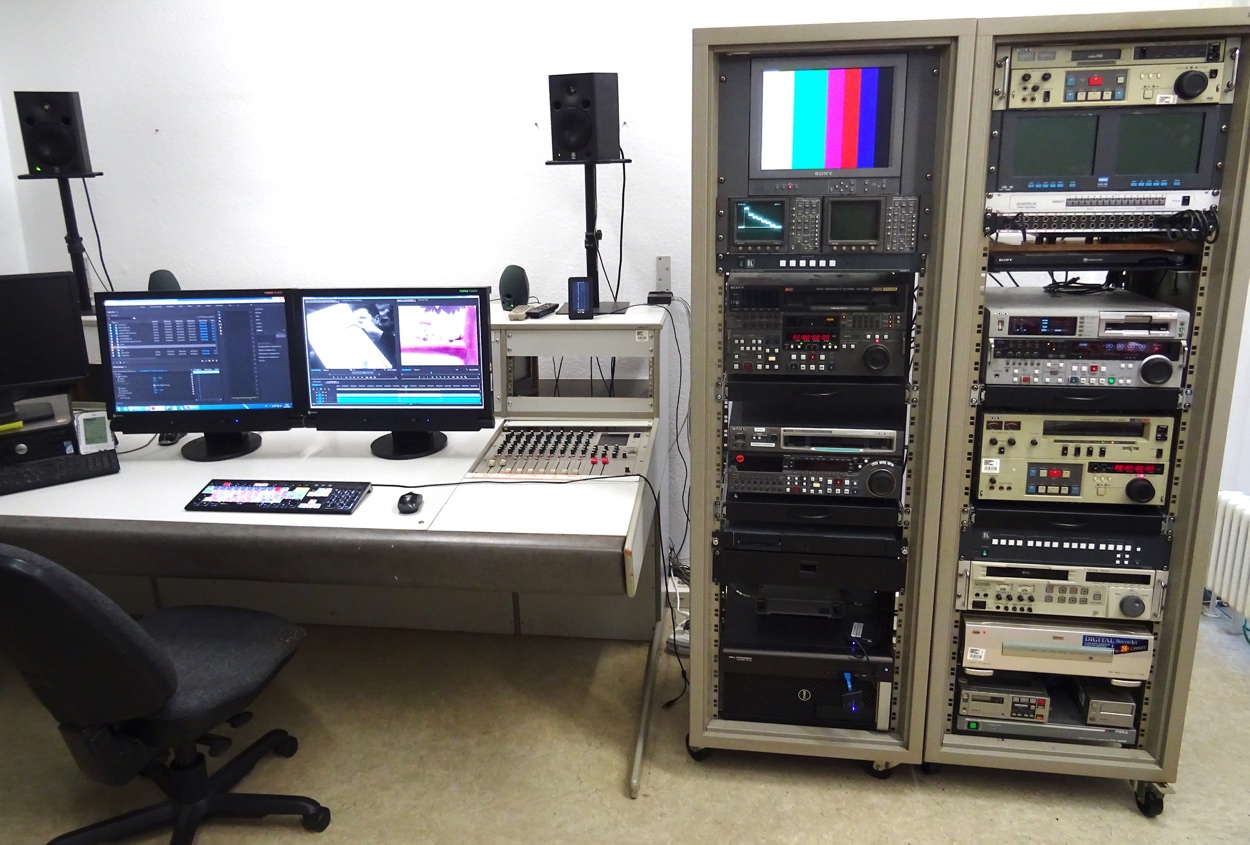 QCTools
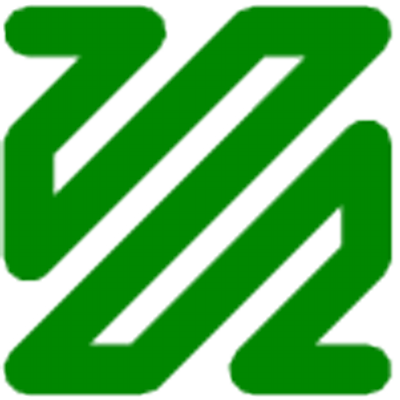 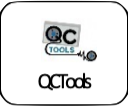 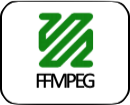 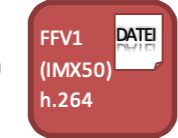 FFCommand
QCTools
FFMPEG
Archiv der sozialen Demokratie
7
Just Getting Started…
No Time to Wait 4  (Budapest, 2019-12-05)
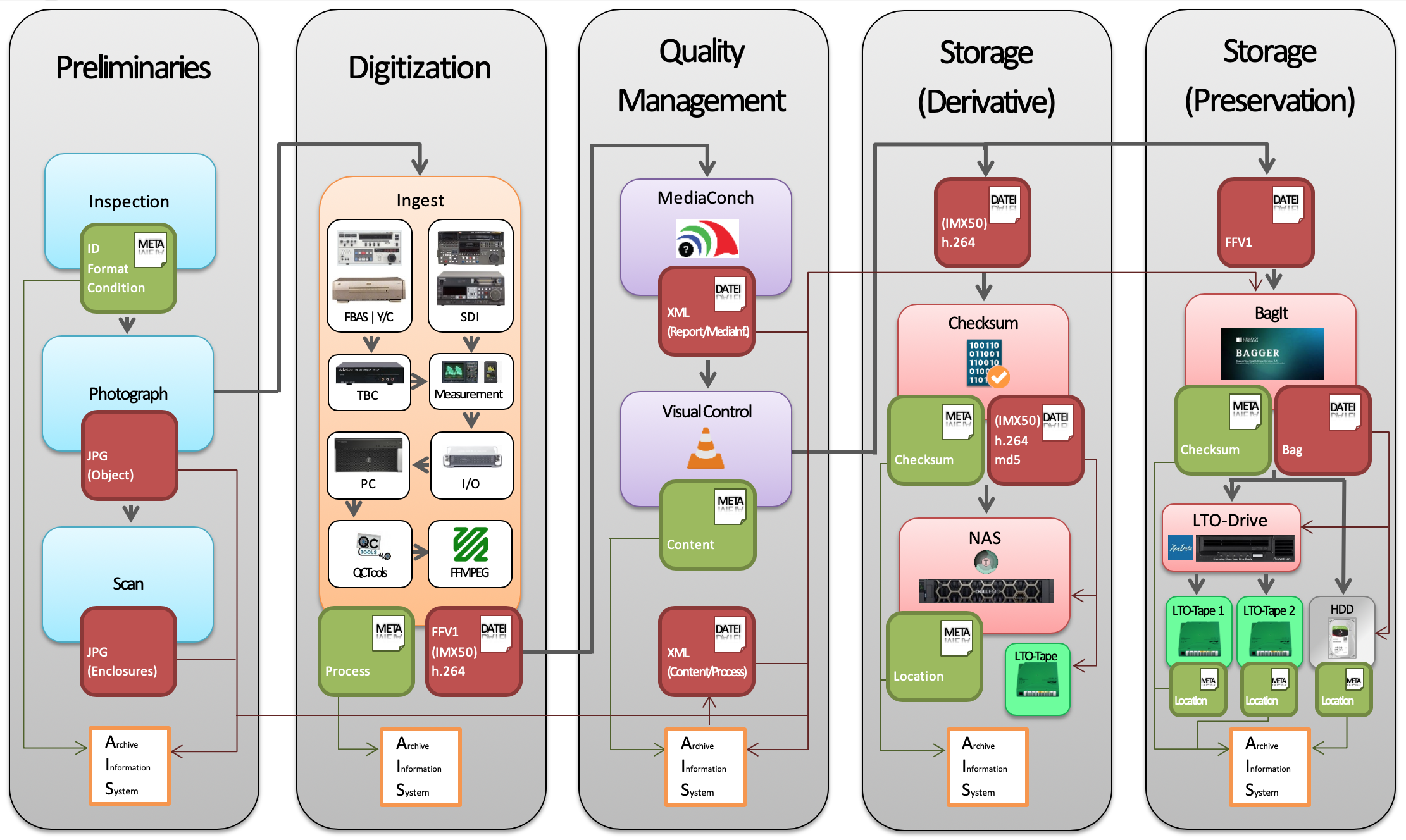 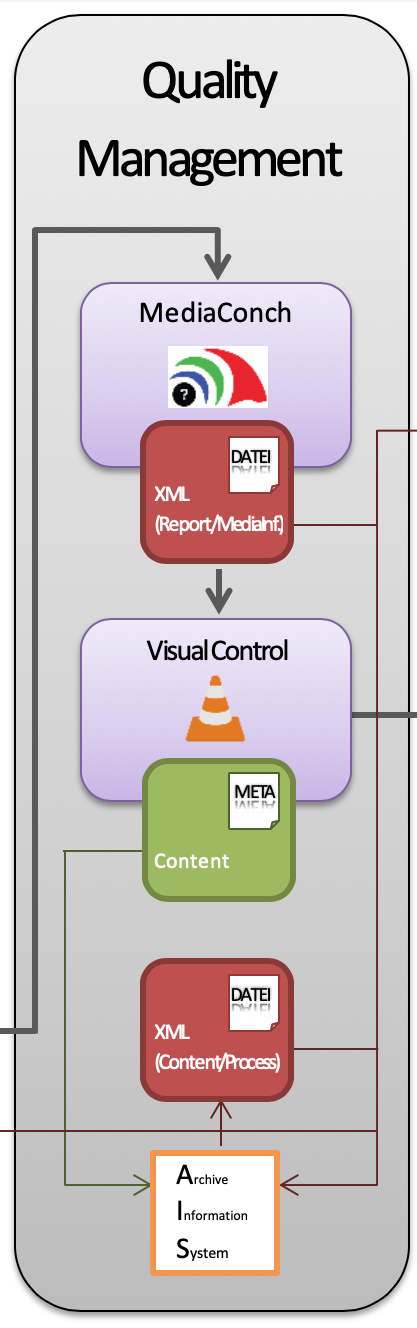 Workflow
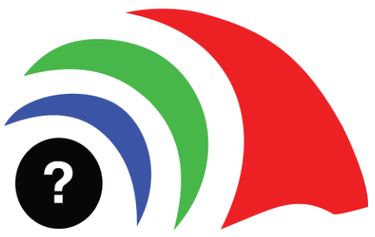 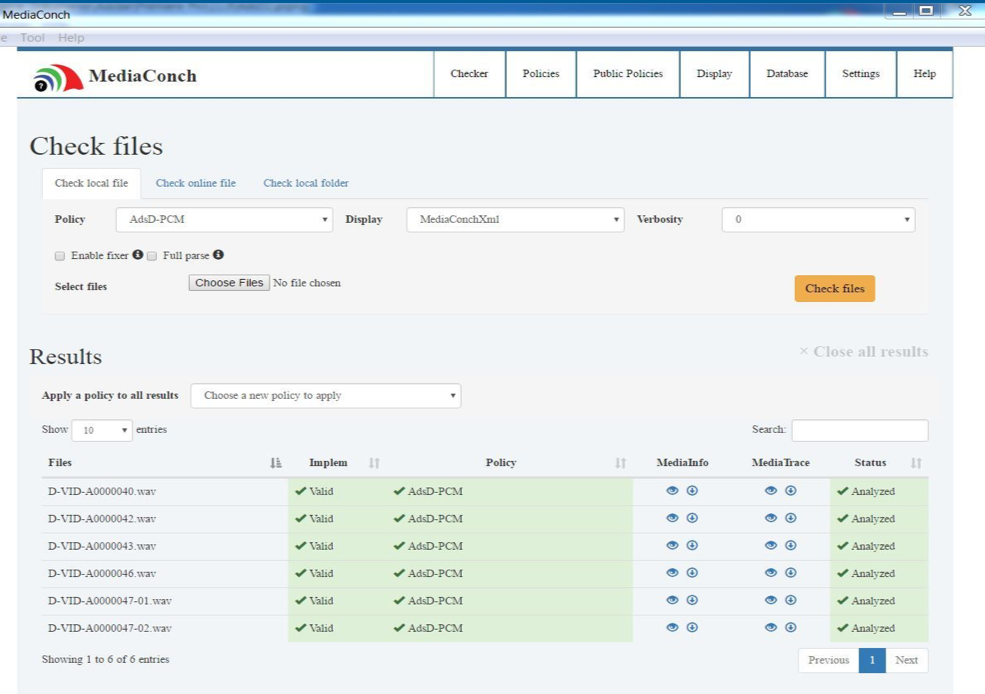 MediaConch
MediaConch
Archiv der sozialen Demokratie
8
Just Getting Started…
No Time to Wait 4  (Budapest, 2019-12-05)
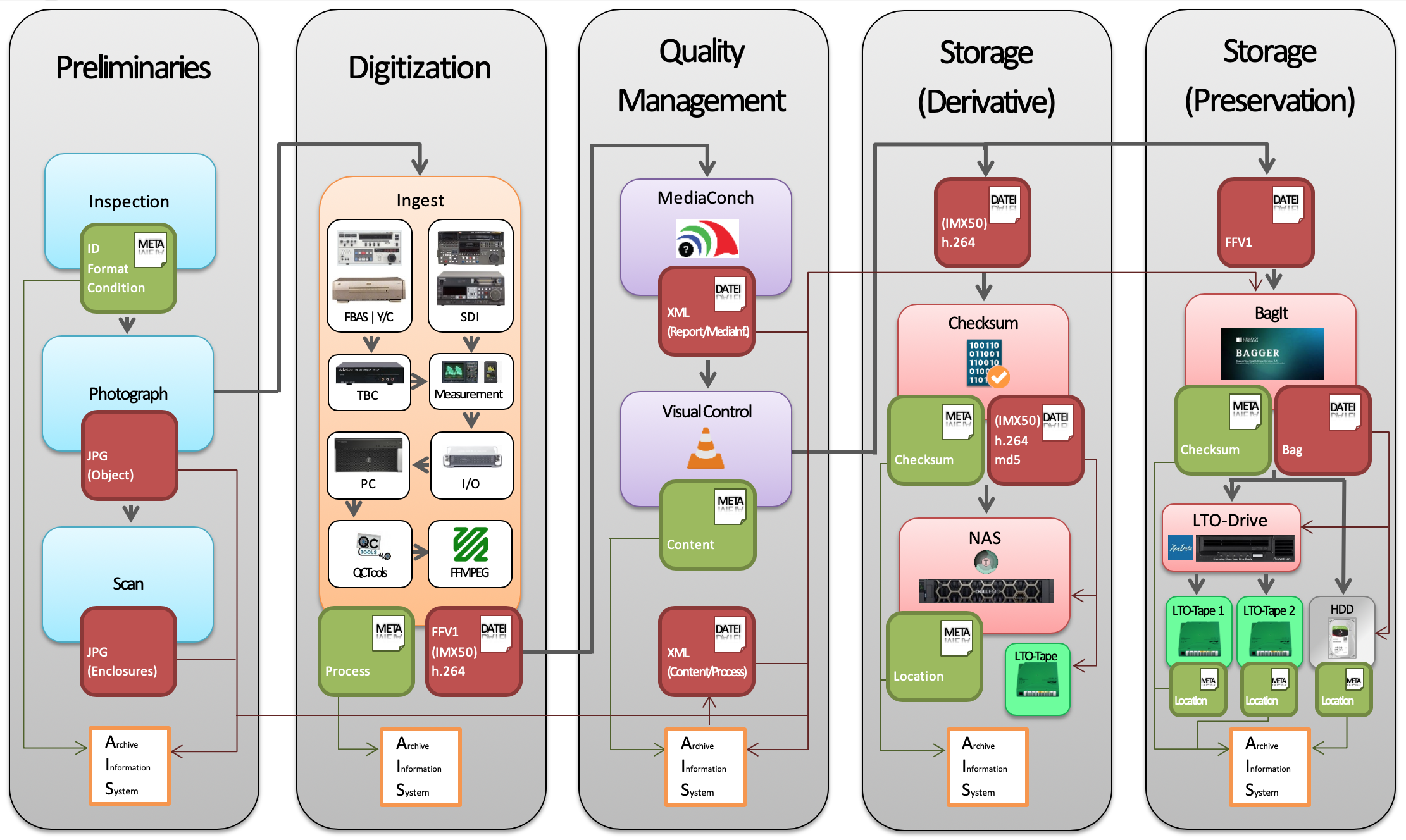 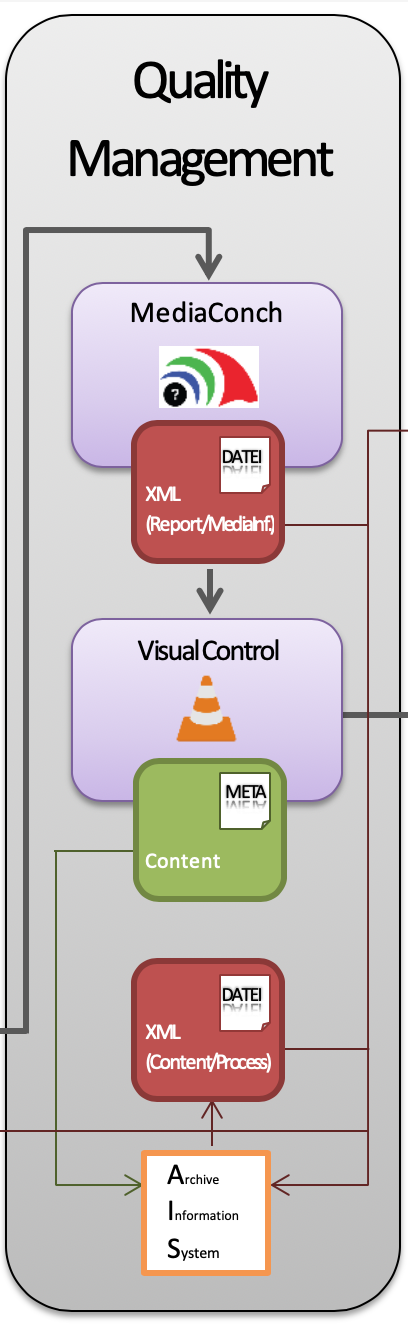 Workflow
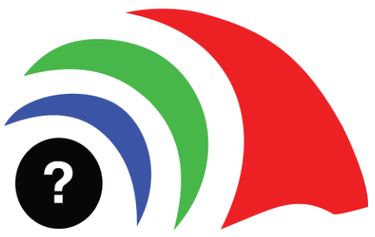 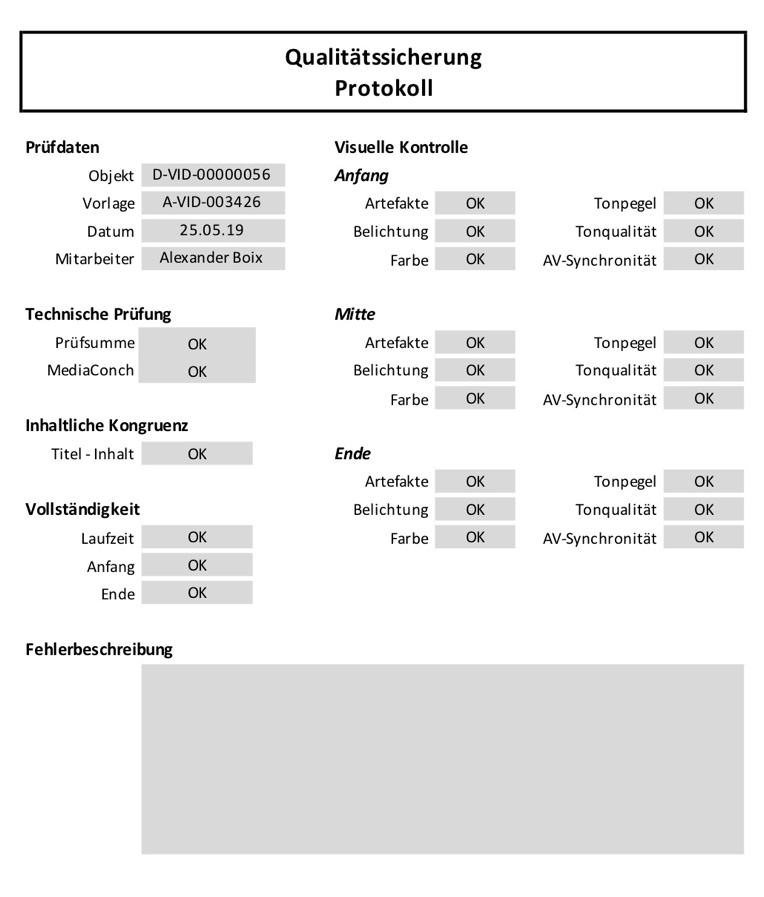 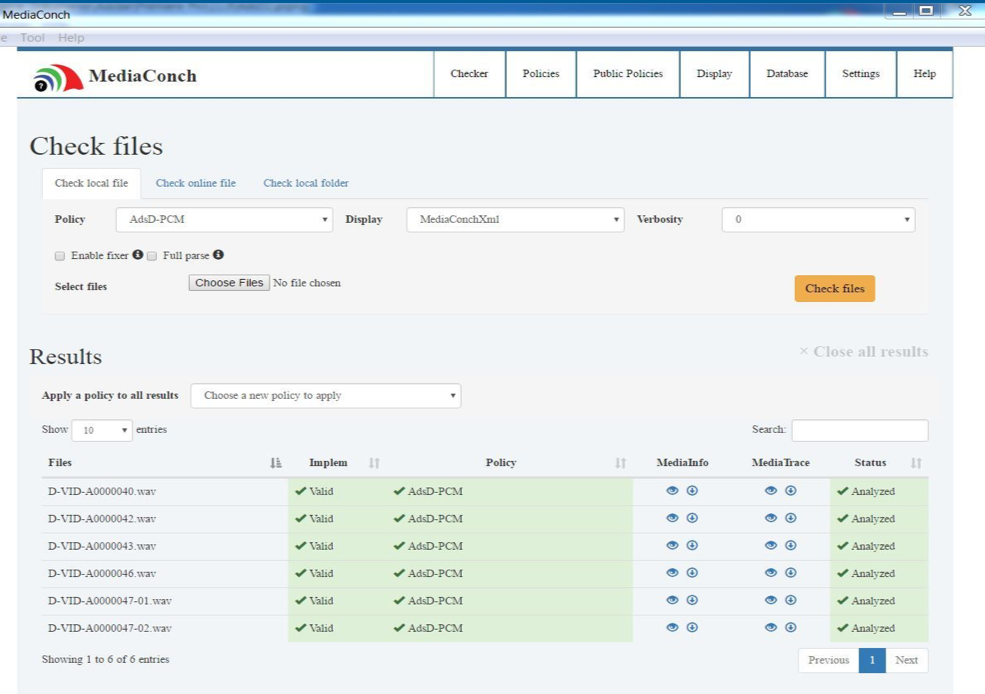 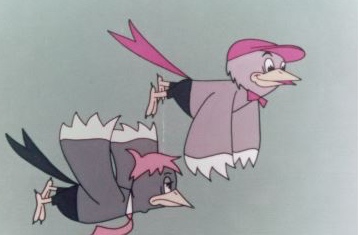 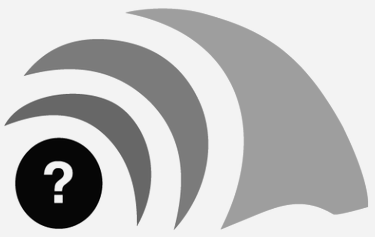 Protocol
Visual Control
Archiv der sozialen Demokratie
9
Just Getting Started…
No Time to Wait 4  (Budapest, 2019-12-05)
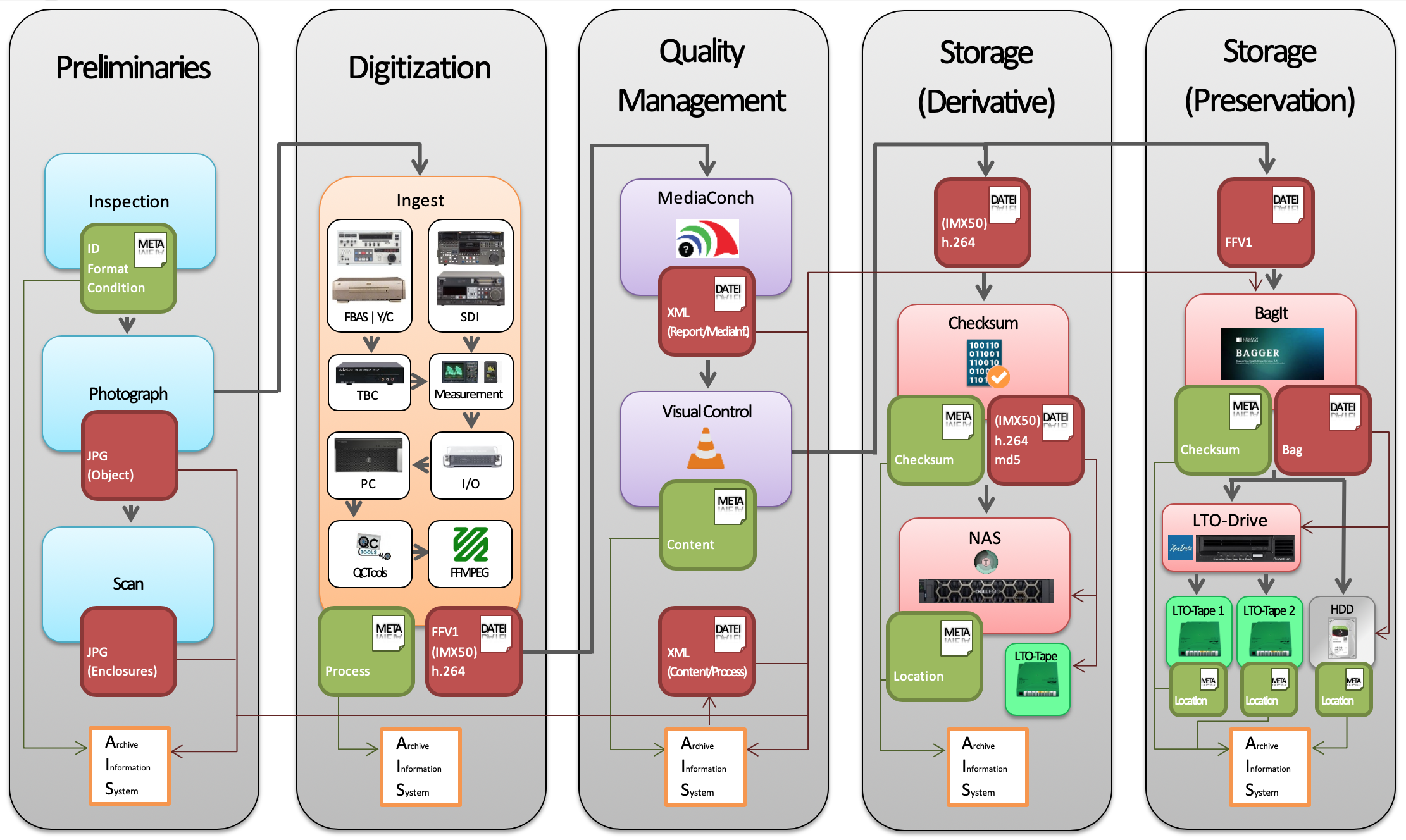 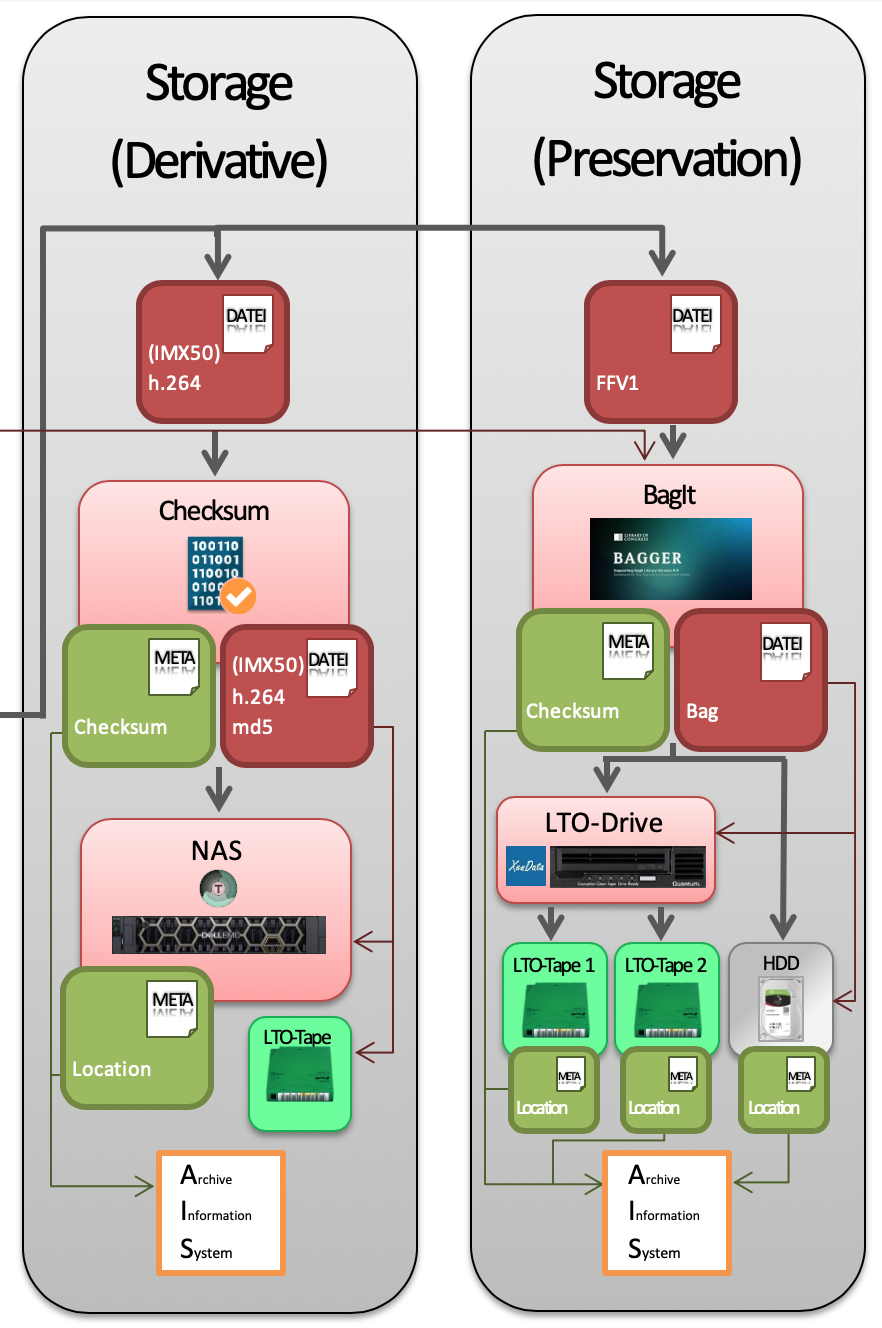 Workflow
Archiv der sozialen Demokratie
10
Just Getting Started…
No Time to Wait 4  (Budapest, 2019-12-05)
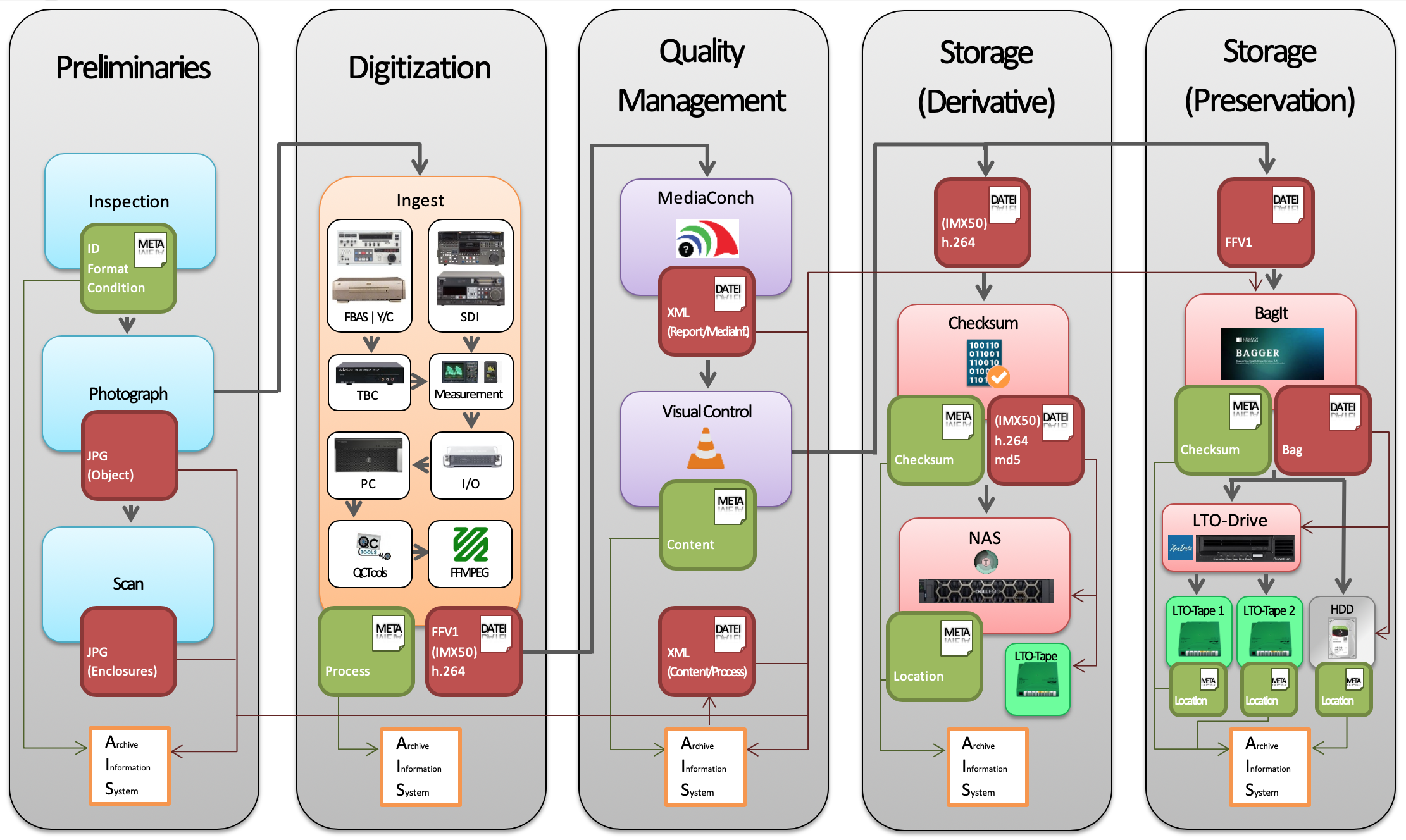 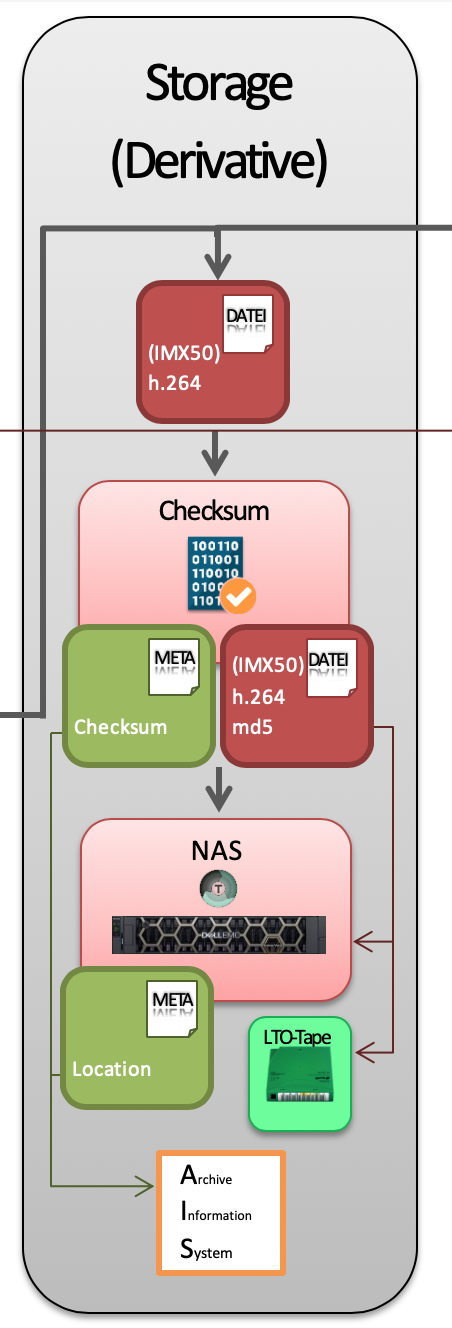 Workflow
Archiv der sozialen Demokratie
11
Just Getting Started…
No Time to Wait 4  (Budapest, 2019-12-05)
XMLMediaInfo
XML (DC)Content
XMLDigital Item
JPG(Object)
JPG(Enclosures)
FILE
FILE
FILE
FILE
FILE
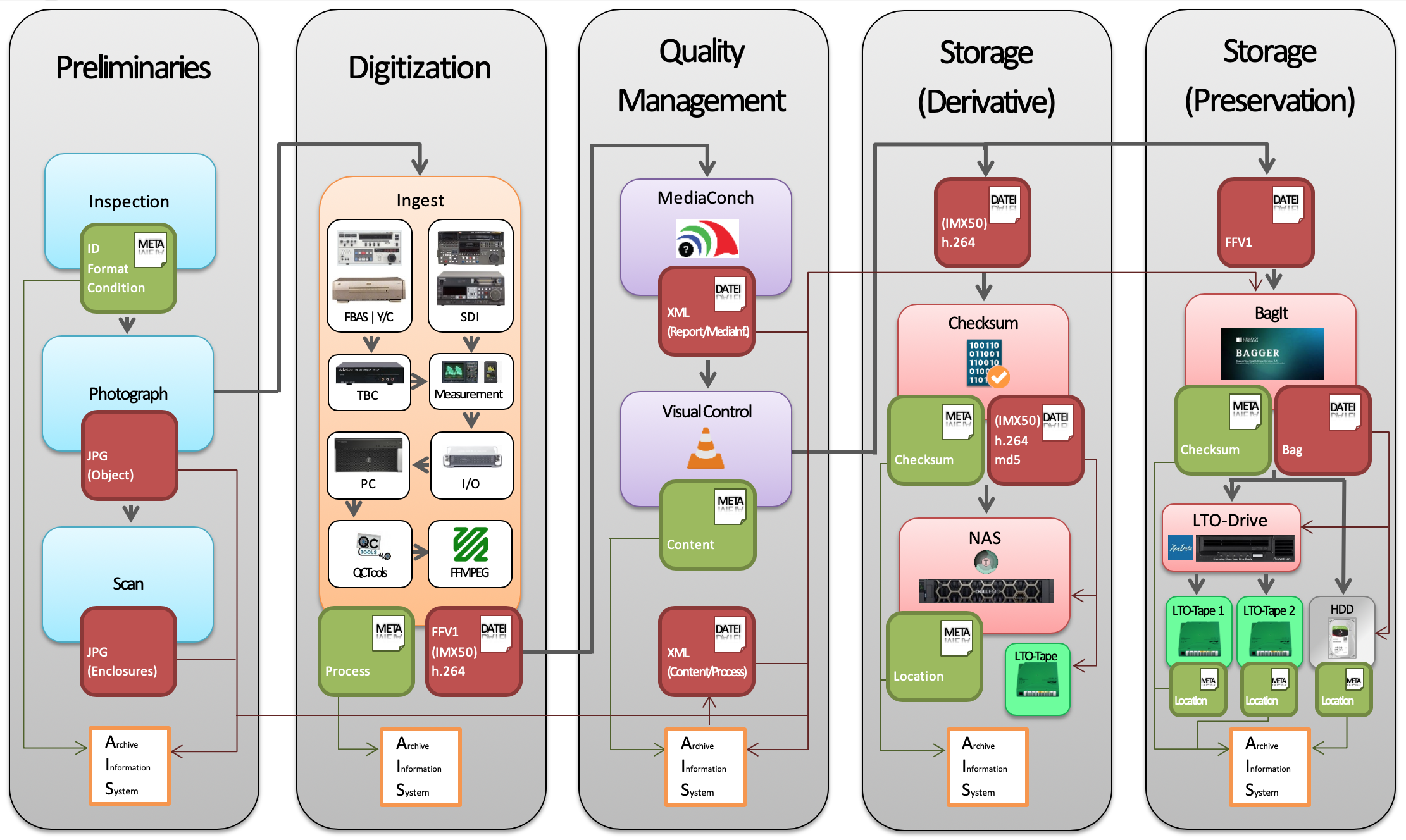 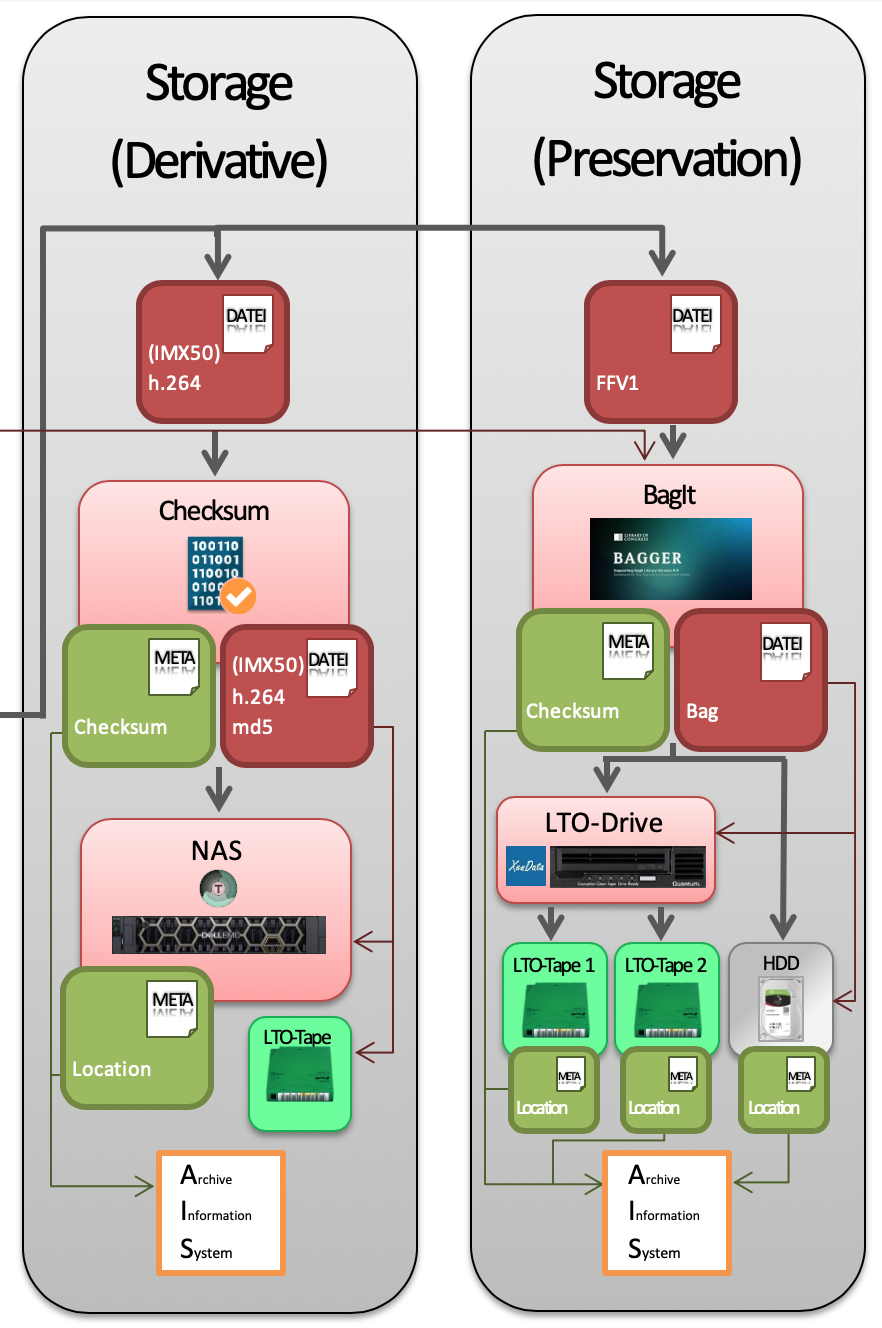 Workflow
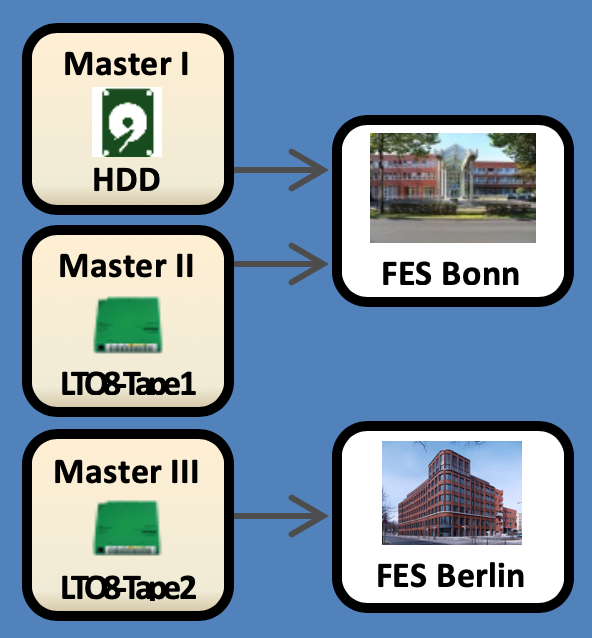 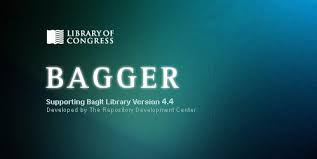 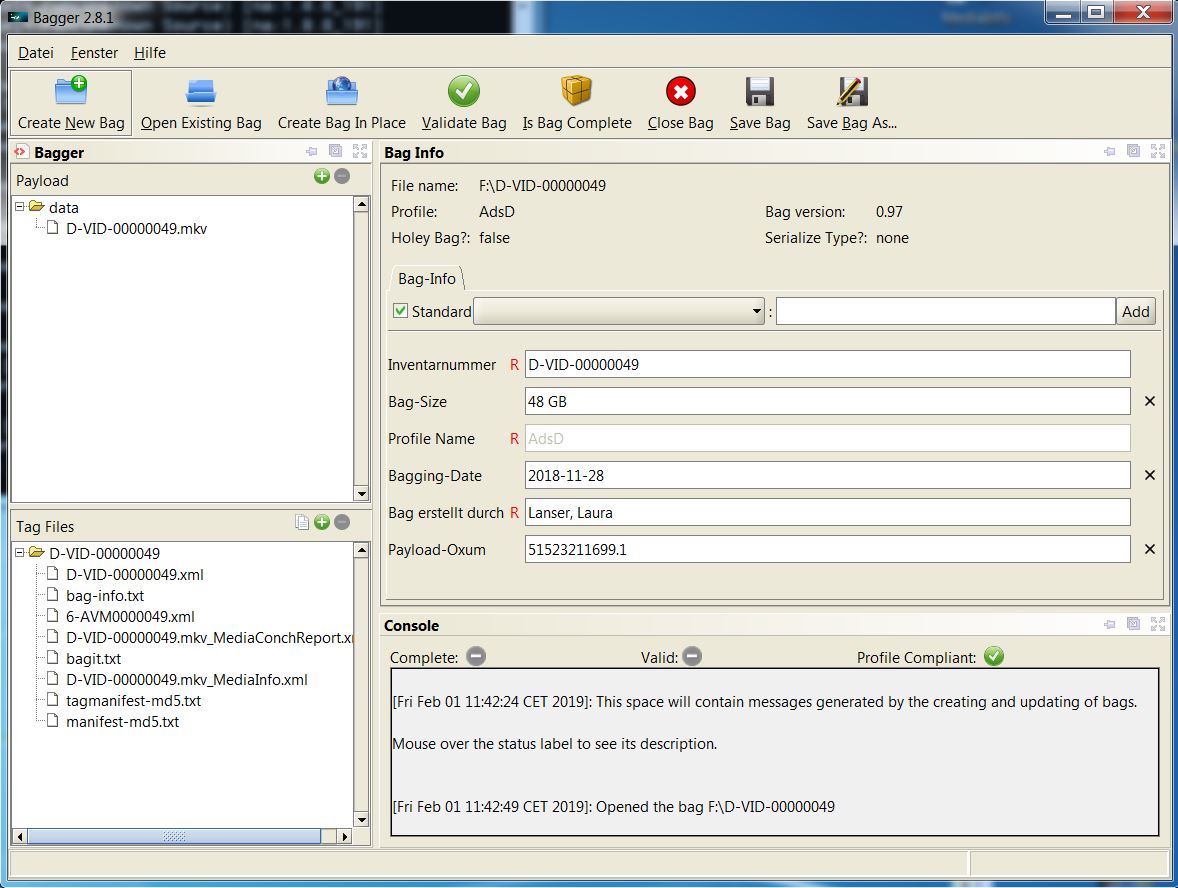 3, 2, 1…

3   copies
2   different storage     media
1   copy at a different     location
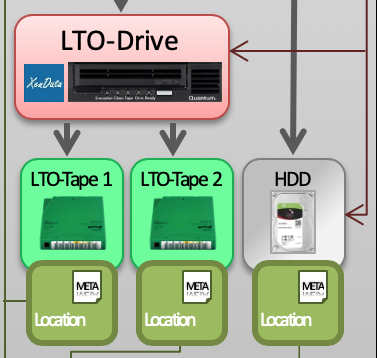 Archiv der sozialen Demokratie
12
Just Getting Started…
No Time to Wait 4  (Budapest, 2019-12-05)
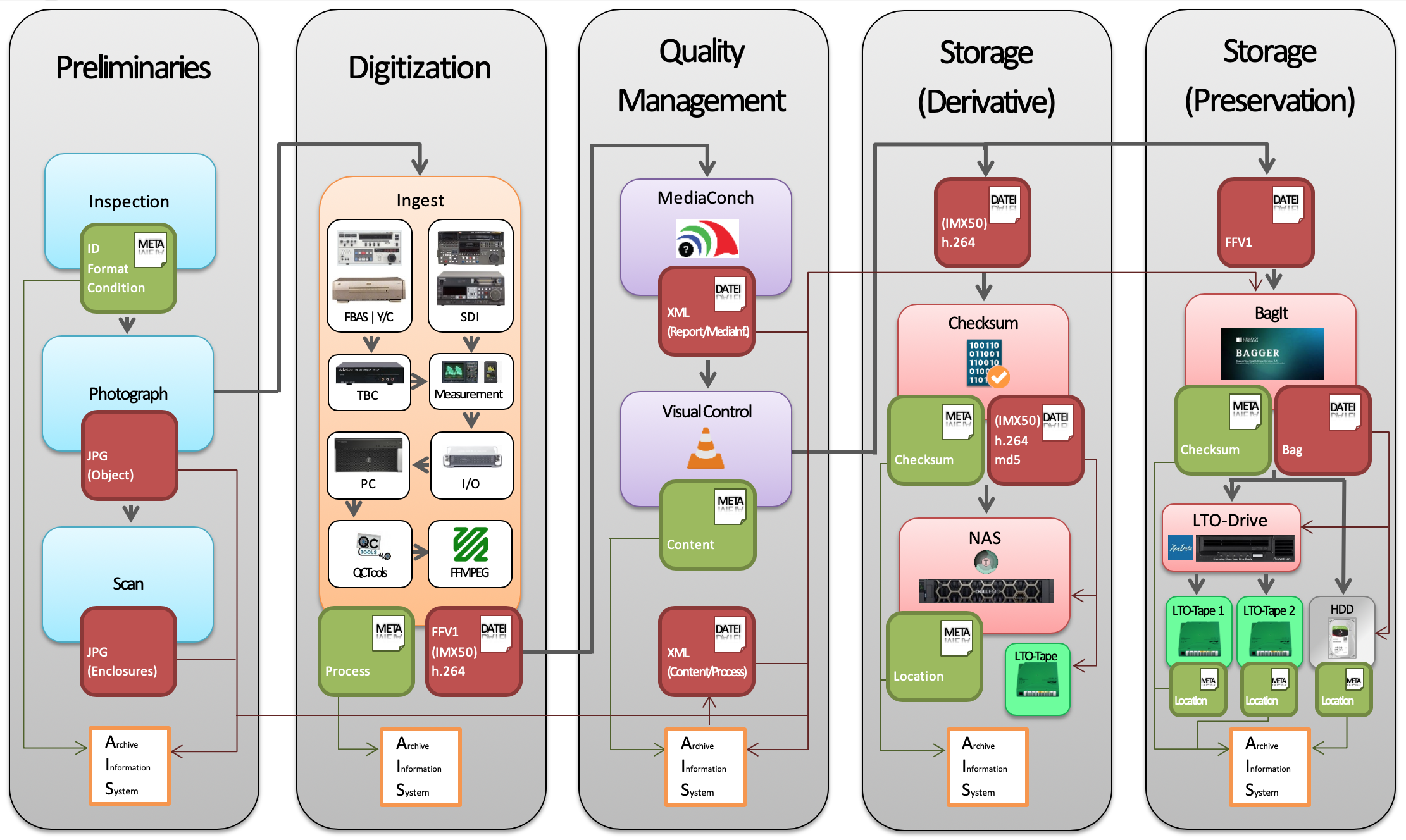 Perspective
Questions?

alexander.boix@fes.de
Archiv der sozialen Demokratie
13
Just Getting Started…
No Time to Wait 4  (Budapest, 2019-12-05)
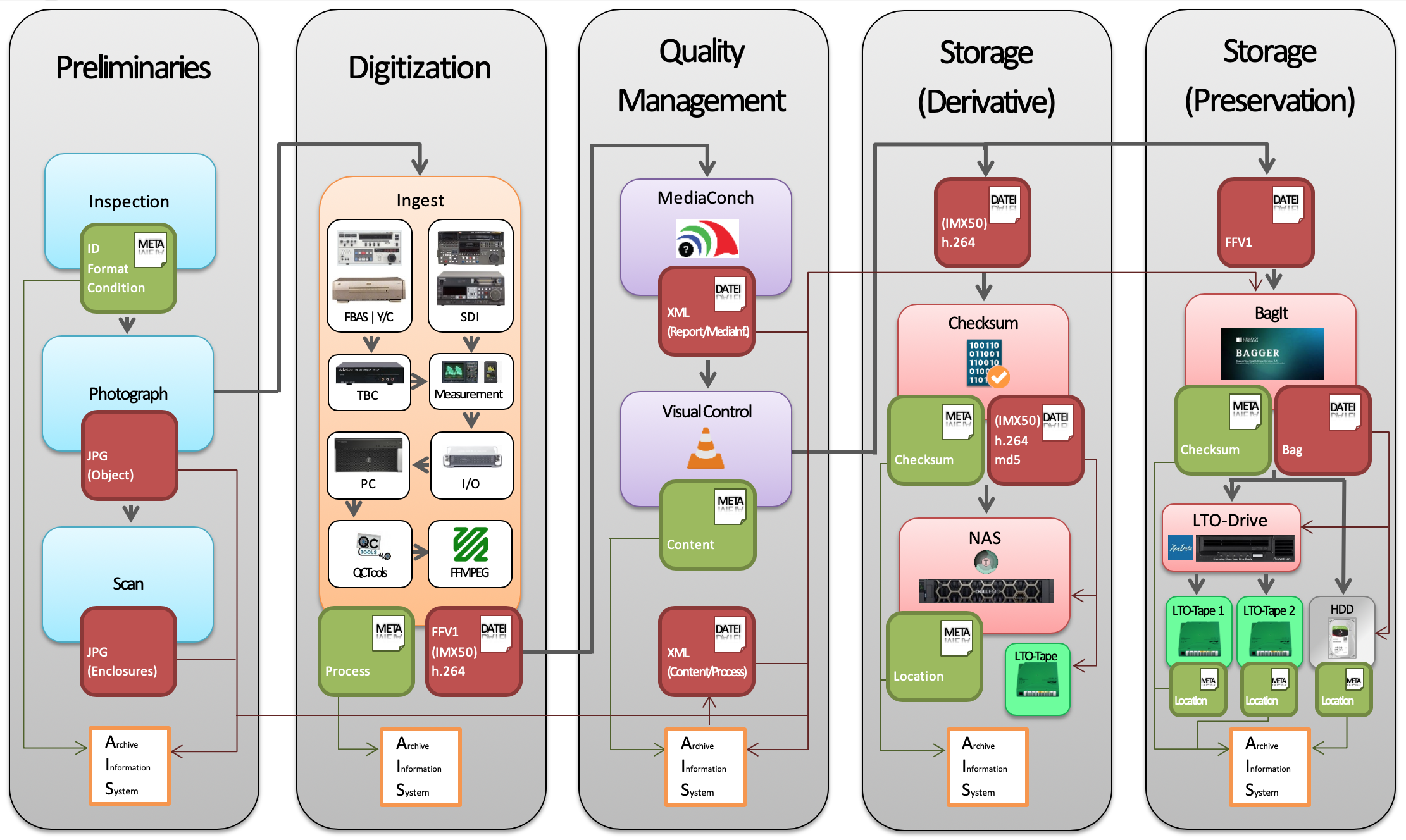 Perspective
Questions?

alexander.boix@fes.de
Archiv der sozialen Demokratie
14
Just Getting Started…
No Time to Wait 4  (Budapest, 2019-12-05)
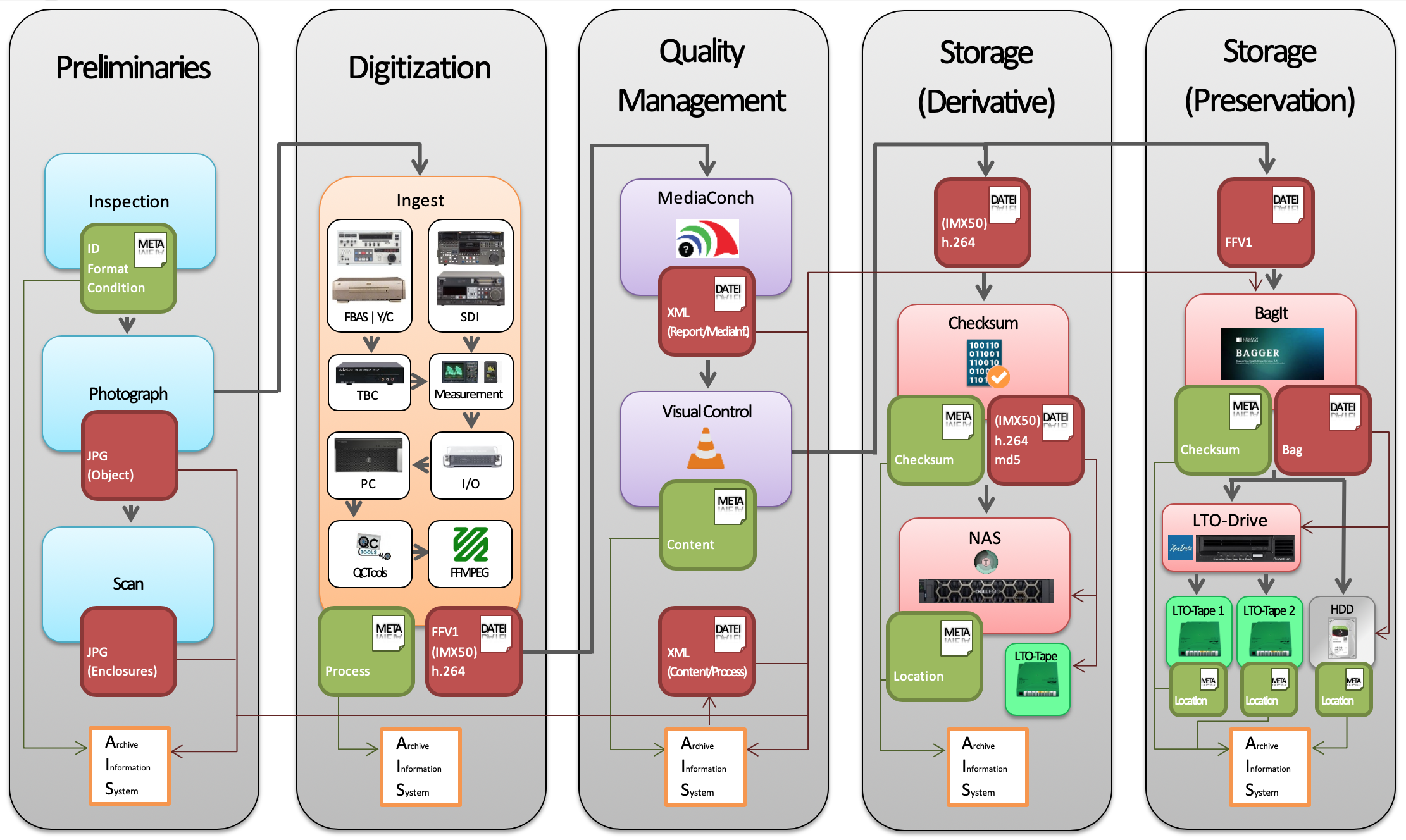 Perspective
Questions?

alexander.boix@fes.de
Archiv der sozialen Demokratie
15
Just Getting Started…
No Time to Wait 4  (Budapest, 2019-12-05)